ВПЛИВ МІКРОГАМЕТОФІТНОГО ДОБОРУ В F1 НА ГЕНЕТИЧНУ СТРУКТУРУ ПОПУЛЯЦІЙ F2 ТА ЇХ СТІЙКІСТЬ ДО АБІОТИЧНИХ СТРЕСІВ У СОНЯШНИКА КУЛЬТУРНОГО
(HELIANTHUS ANNUUS L.)
Тоцький Ігор Васильович
спеціальність 03.00.15 – генетика
Науковий керівник: доктор біологічних наук,
професор Лях Віктор Олексійович
Актуальність теми
Соняшник – основна олійна культура України і у її південних регіонах постійно піддається впливу спеки та посухи, що значно знижує його продуктивність і не дає можливості повністю реалізувати потенціал врожайності. Вирощування соняшнику в північних регіонах України та інших держав невигідно через вплив низьких температур, які також значно знижують врожайність. Таким чином, проведення добору на стійкість до даних абіотичних факторів середовища є важливим завданням в селекції культури і невід'ємною умовою реалізації потенційної продуктивності сучасних та перспективних сортів та гібридів соняшника.
Якщо селекційні роботи зі збільшення жаростійкості та посухостійкості соняшнику ведуться у досить широких масштабах, то аналогічні дослідження зі збільшення холодостійкості практично не реалізуються. В основному, селекція соняшнику ведеться традиційними методами і об'єктом добору є спорофітне покоління в життєвому циклі рослини. Разом з тим, існує можливість проведення селекції на стійкість до абіотичних факторів середовища і на гаметофітному етапі життєвого циклу. Дослідження із застосування гаметофітного добору у соняшнику практично не проводяться.
Мета дослідження
Метою дослідження було вивчення впливу пилкового добору у гібридів F1 соняшнику культурного на стійкість популяцій F2 до абіотичних факторів зовнішнього середовища та їх генетичну структуру.
УМОВИ, МАТЕРІАЛ І МЕТОДИ ДОСЛІДЖЕНЬ
Погодні умови перед посівом і після посіву соняшника у 2013-2014 роках
Матеріал
Гібриди F1 «virescent» × «xantha», «virescent» × «дихотомічне жилкування», «дихотомічне жилкування» × «обпалений лист», «дихотомічне жилкування» × «xantha», «xantha» × «дихотомічне жилкування», «карлик» × «xantha» використовувалися як експериментальний матеріал.
Вихідним матеріалом для отримання гібридів були контрастні за жаростійкістю, холодостійкістю та посухостійкістю мутантні лінії «virescent», «xantha», «дихотомічне жилкування», «обпалений лист», «карлик»  соняшнику культурного, отримані шляхом індукованого мутагенезу в Інституті олійних культур НААНУ (м. Запоріжжя).
Вихідні мутантні лінії
Мутантна лінія «xantha»
Мутантна лінія «virescent»
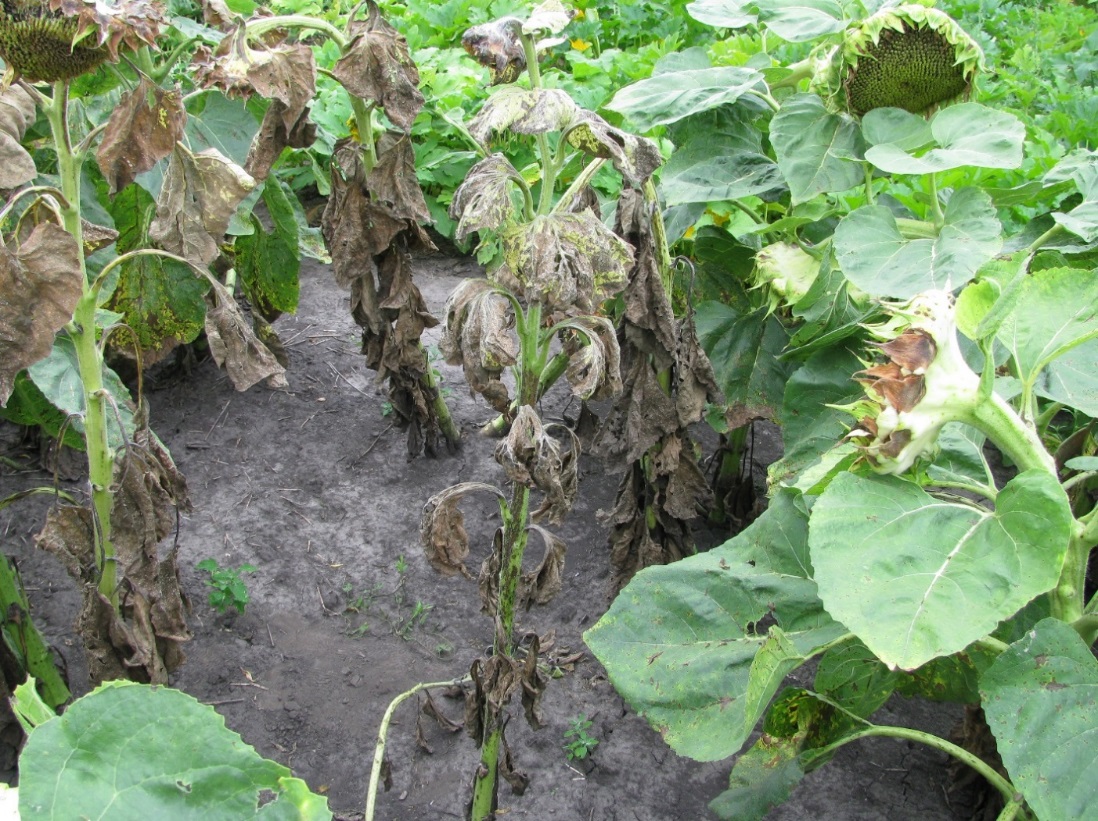 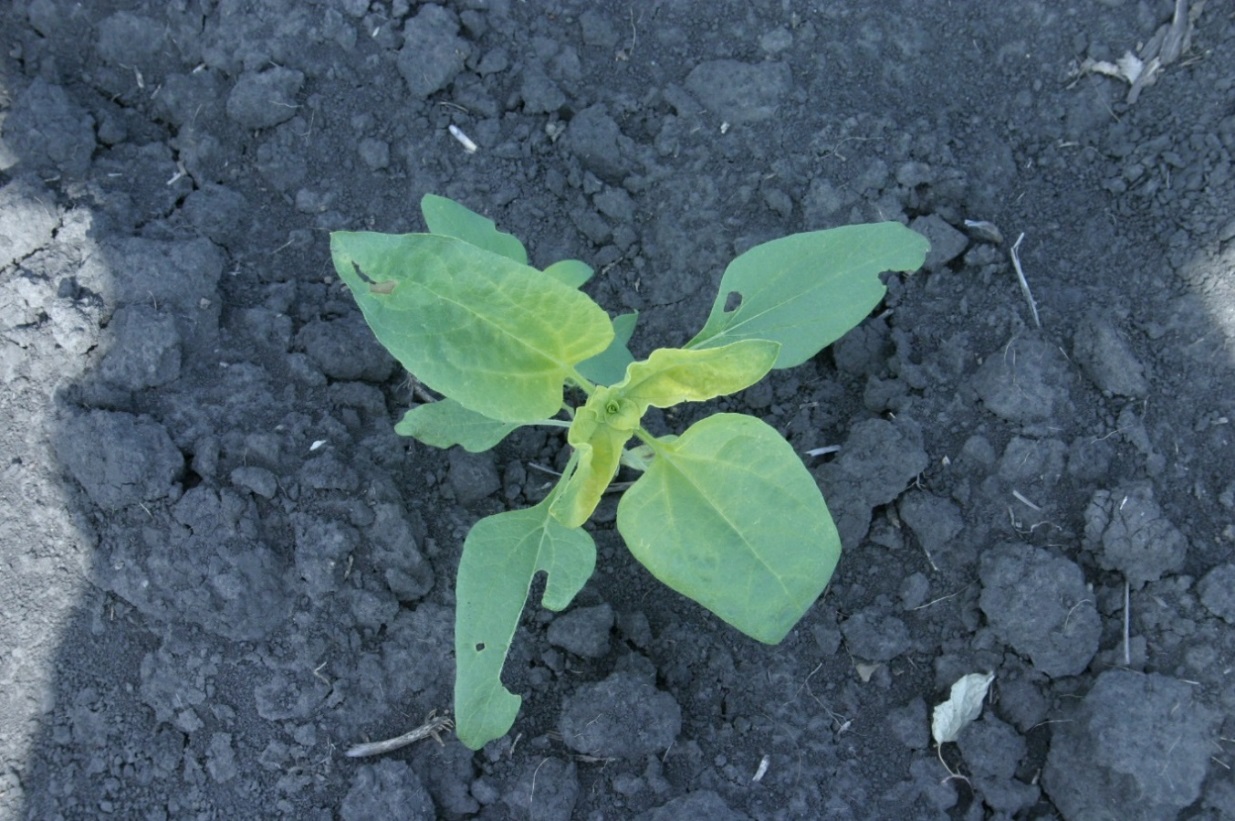 Мутантна лінія «карлик»
Мутантна лінія «дихотомічне жилкування»
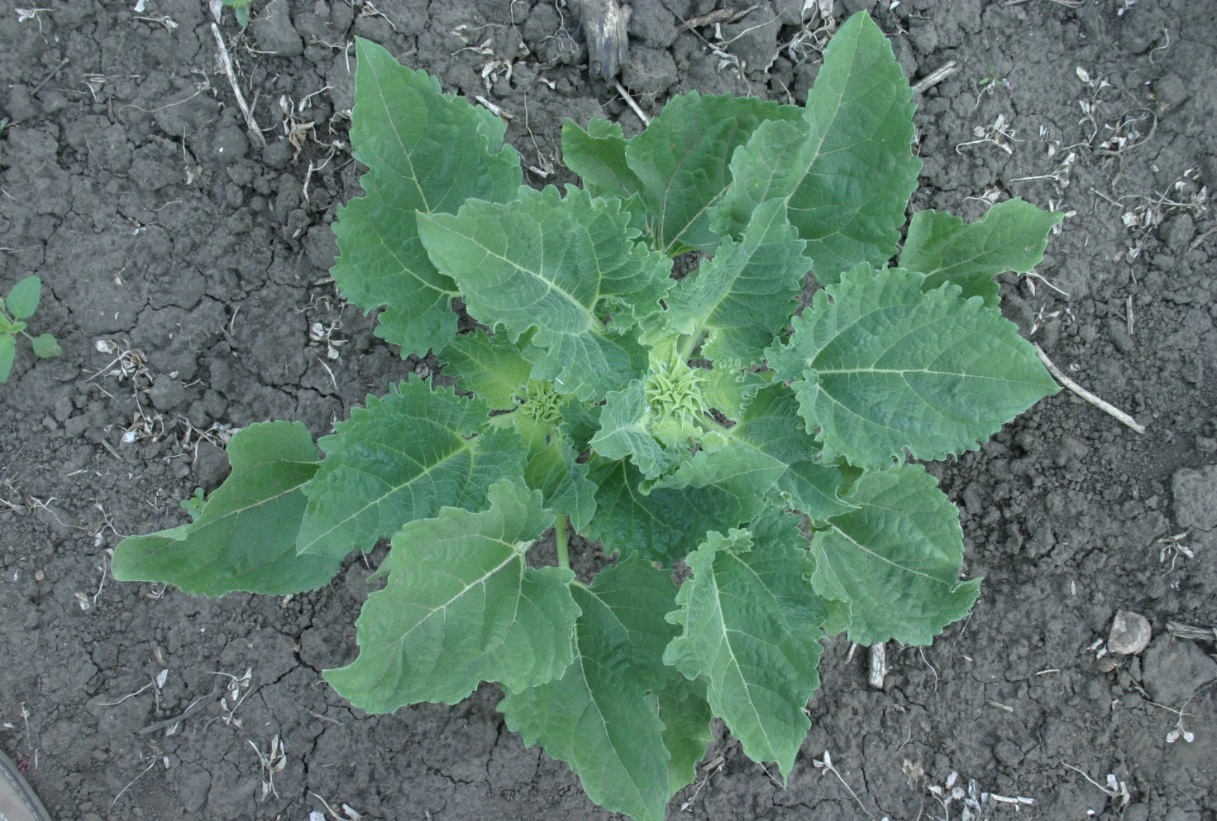 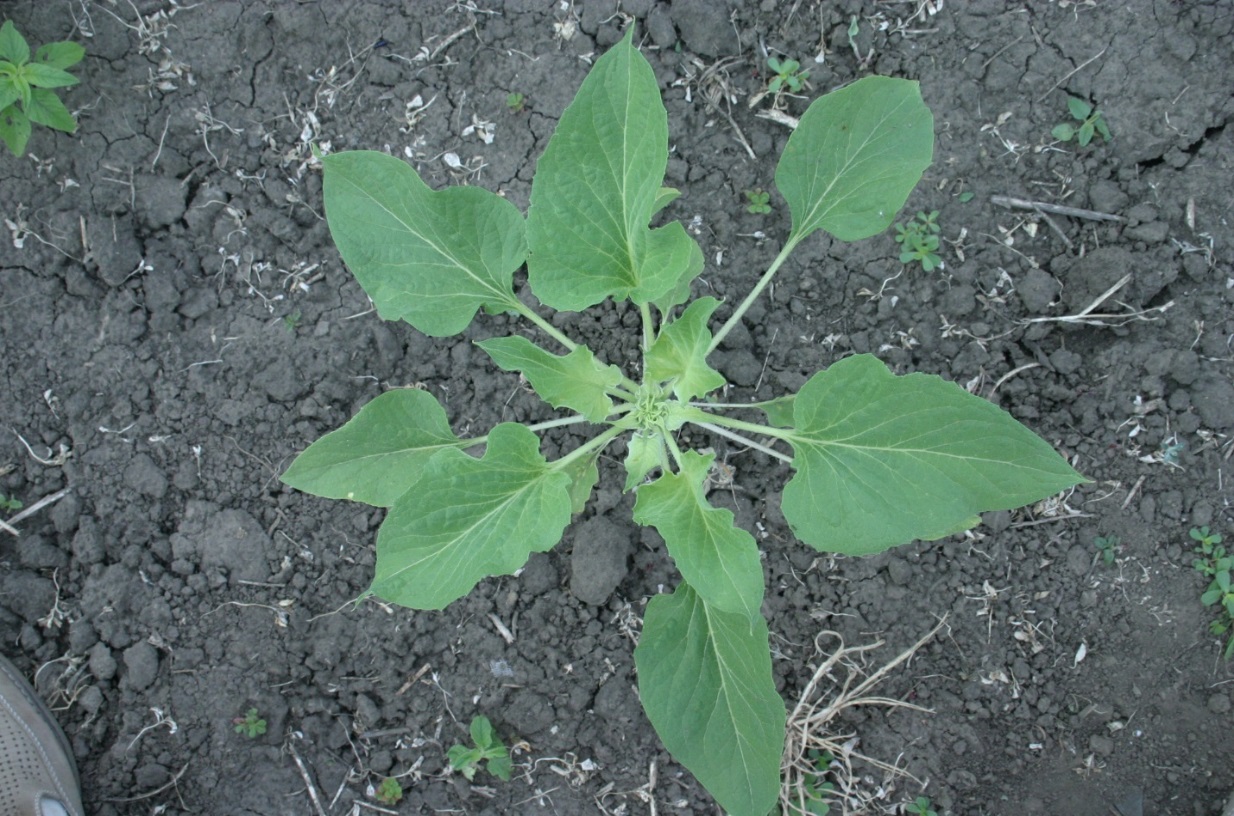 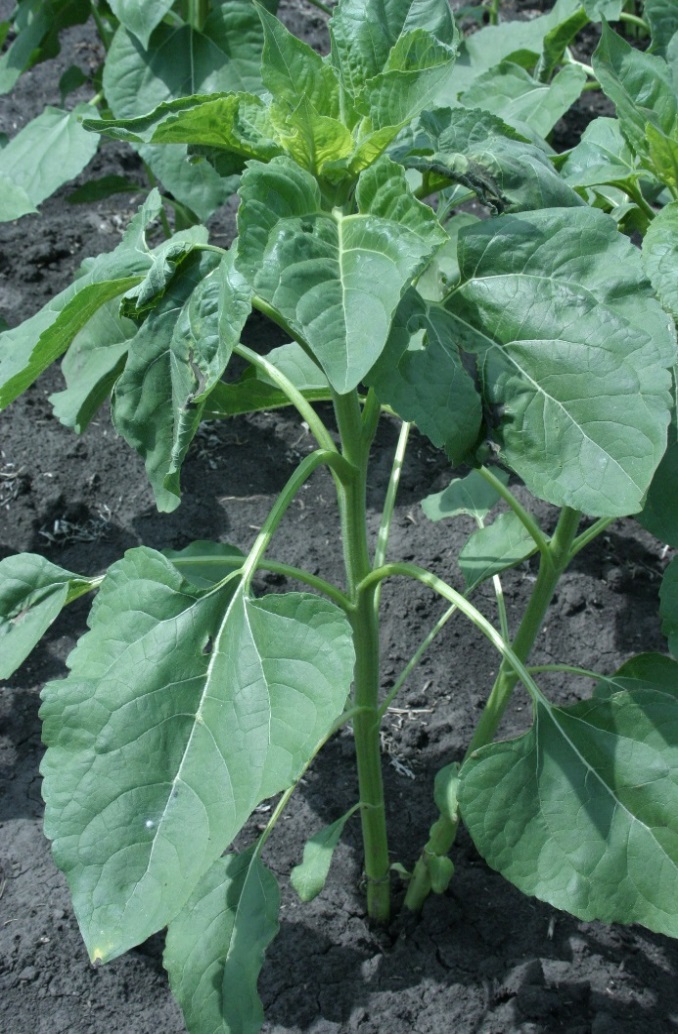 Мутантна лінія «обпалений лист»
Загальна схема проведення досліджень
оцінка вихідного матеріалу (батьківських компонентів гібридів) на стійкість до абіотичних факторів зовнішнього середовища;
отримання гібридів F1 від схрещування контрастних за стійкістю до абіотичних факторів зовнішнього середовища ліній;
проведення добору на рівні гаметофіту та отримання покоління F2;
оцінка покоління F2 на стійкість до абіотичних факторів зовнішнього середовища;
проведення гібридологічного аналізу покоління F2 за мутантними (маркерними) ознаками;
оцінка покоління F2 за висотою рослин.
Методи дослідження
Оцінка вихідного матеріалу на стійкість до абіотичних факторів зовнішнього середовища

Посухостійкість вихідних ліній визначали за пригніченням росту проростків на 15%-вому розчині цукрози.
Жаростійкість вихідних ліній визначали за відсотком проростання насіння та довжиною зародкових корінців після впливу на насіння підвищених температур.
Холодостійкість вихідних ліній визначали за відсотком проростання насіння та довжиною зародкових корінців при зниженій температурі.

Отримання гібридів F1

Для отримання гібридів F1 використовували техніку примусового перезапилення.
Проведення гаметофітного добору та отримання покоління F2

Гаметофітний добір на жаростійкість проводили шляхом прогрівання пилку гібридів F1 при температурі 60±2°С протягом 1-ї та 3-х годин.
Гаметофітний добір на холодостійкість проводили витримуючи пилок гібридів F1 у холодильнику при температурі 3±1°С протягом 7-ми діб.
Гаметофітний добір на посухостійкість проводили шляхом запилення приймочок гібридів F1 змочених 10%-вим та 20%-вим розчином ПЕГ 6000. 
Життєздатність пилку до та після впливу абіотичних факторів визначали за процентом проростання на штучному живильному середовищі.
Оцінка покоління F2

Жаростійкість популяцій F2 визначали за процентом проростання насіння в польових умовах після його прогрівання при температурі 60±2°С у водяній бані.
Посухостійкість популяцій F2 визначали за процентом проростання насіння та довжиною зародкових корінців після пророщування на 20%-му розчині ПЕГ 6000 та відсотком проростання насіння після пророщування на 15%-му розчині цукрози. 
Холодостійкість популяції F2 визначали за процентом проростання насіння при температурі 5±1°С.
Адаптаційні властивості популяцій F2 визначали за польовою схожістю в умовах посухи та підвищених температур.
Генетичну структуру популяцій F2 визначали шляхом проведення гібридологічного аналізу за мутантними (маркерними) ознаками в польових умовах та у фітотроні, а також аналізуючи розподіл рослин у популяціях за класами висоти в польових умовах.
Статистичну обробку проводили з використанням методу χ2 та критерію Стьюдента.
ГАМЕТОФІТНИЙ ДОБІР НА ЖАРОСТІЙКІСТЬ
Стійкість вихідного матеріалу до високих температур
Відносний процент проростання насіння після його прогрівання у різних мутантних генотипів соняшника
Порівняння генотипів за t-критерієм Стьюдента при використанні в якості показника відносного процента проростання насіння
Відносна довжина зародкових корінців після прогрівання насіння у різних мутантних генотипів соняшника
Порівняння генотипів за t-критерієм Стьюдента при використанні в якості показника відносної довжини зародкових корінців
Вплив прогрівання пилку соняшника на його проростання на штучному середовищі
Життєздатність пилку гібриду F1 «дихотомічне жилкування» × «xantha»
Контроль
Прогрівання протягом 1 години
Прогрівання протягом 3 годин
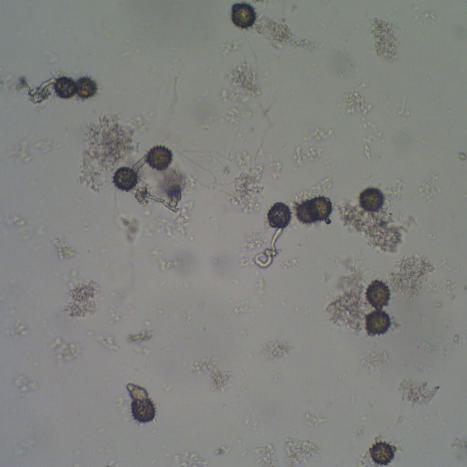 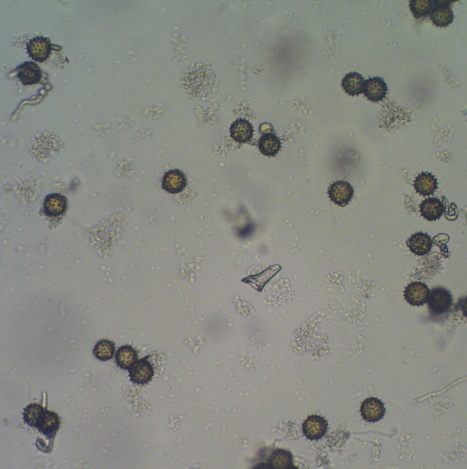 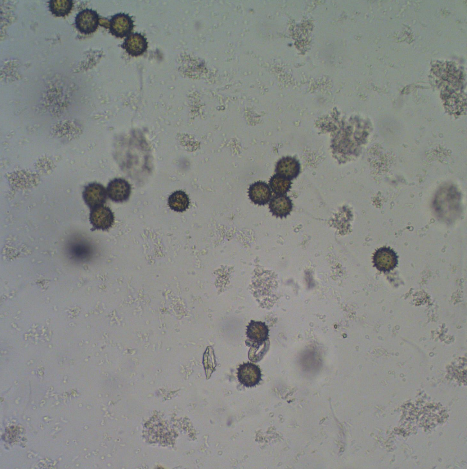 Вплив прогрівання пилку гібриду F1 на процент проростання пилкових зерен на штучному середовищі
Вплив прогрівання пилку гібридів F1 на генетичну структуру популяцій F2 та їх стійкість до високих температур
Вплив прогрівання пилку гібридів F1 на жаростійкість
популяцій спорофітів F2
Вплив прогрівання пилку гібридів F1 на польову схожість популяцій спорофітів F2
Вплив прогрівання пилку гібридів F1 на проростання насіння популяції F2 в умовах осмотичного стресу
Вплив прогрівання пилку гібридів F1 на структуру популяцій F2 за маркерними ознаками
Вплив гаметофітного добору на співвідношення класів рослин за висотою в F2 «xantha» × «дихотомічне жилкування»
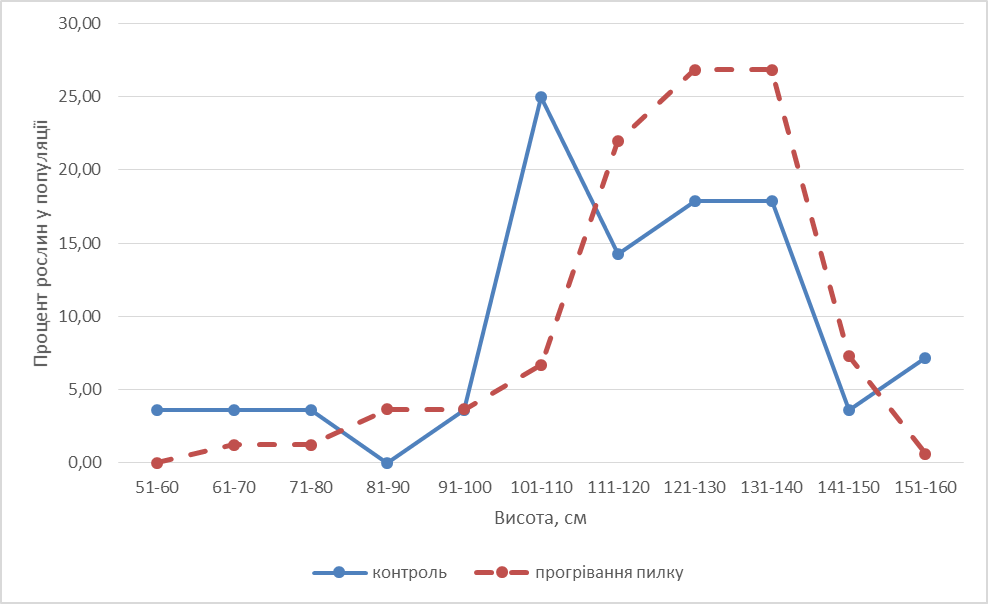 Вплив гаметофітного та спорофітного доборів, а також їх спільної дії на співвідношення класів рослин за висотою
в F2 «xantha» × «карлик»
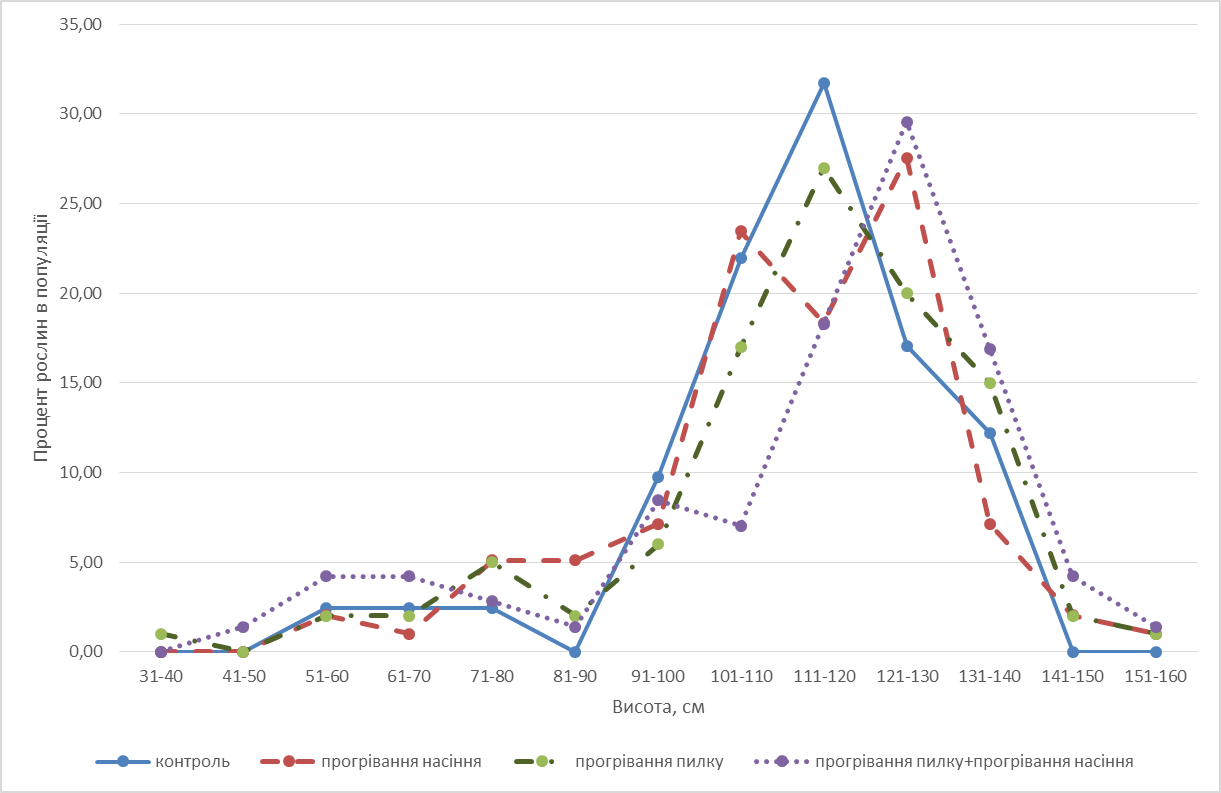 ГАМЕТОФІТНИЙ ДОБІР НА ПОСУХОСТІЙКІСТЬ
Стійкість вихідного матеріалу до посухи
Відносна суха маса зародкових корінців при проростанні насіння
на розчині цукрози
Вплив осмотичного стресу на проростання пилку соняшника in vitro
30% ПЕГ 6000 (контроль)
40% ПЕГ 6000
50% ПЕГ 6000
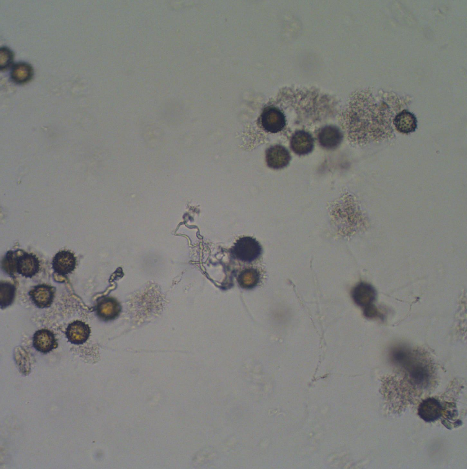 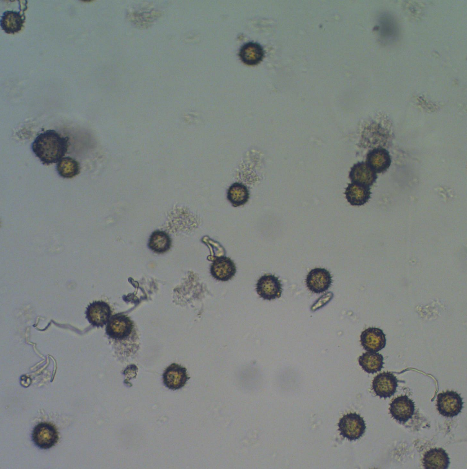 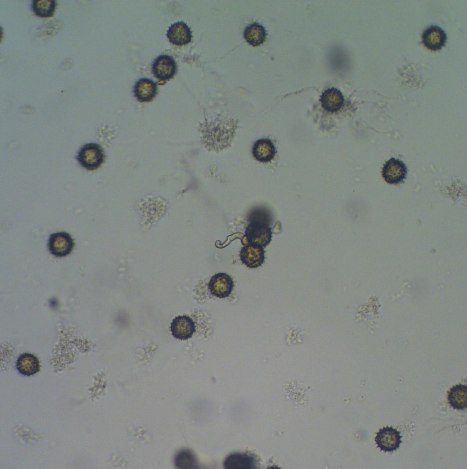 Вплив осмотичного стресу на проростання пилку гібриду F1 in vitro
Вплив добору під час проростання пилку гібридів F1 в присутності осмотика на генетичну структуру популяцій F2 та їх стійкість до посухи
Добовий вплив змочення кошиків 10%-вим розчином ПЕГ 6000 суцвіть соняшника (ліворуч) у порівнянні з контролем (праворуч)
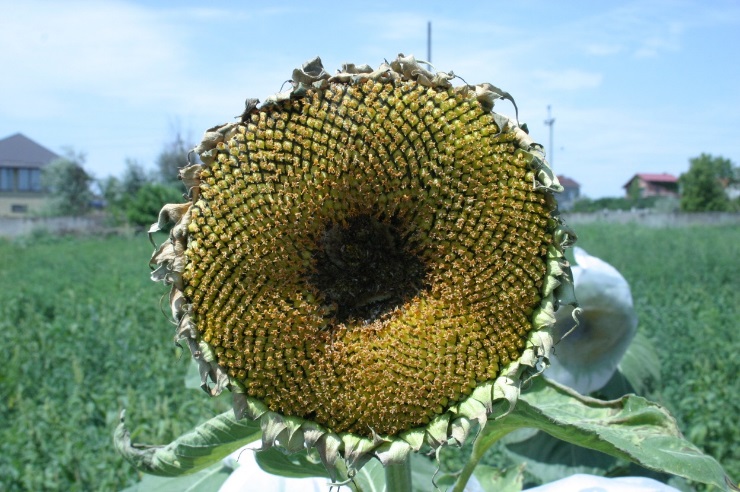 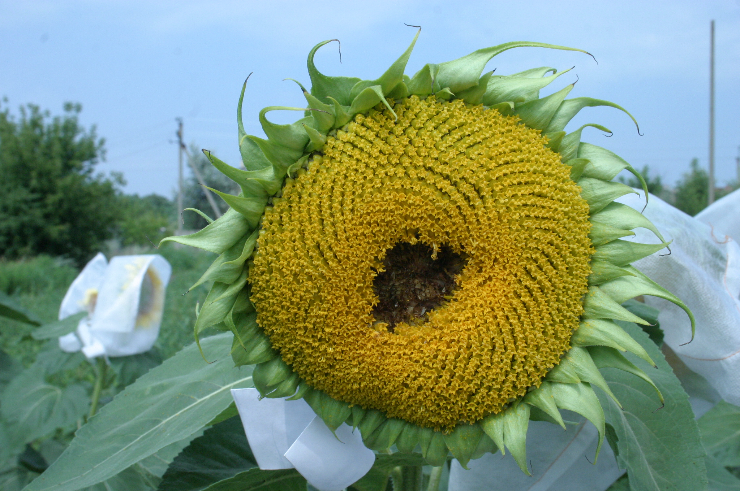 Вплив добору під час проростання пилку гібриду F1 «virescent» × «дихотомічне жилкування» в присутності розчину ПЕГ на проростання насіння популяції F2 в умовах осмотичного стресу
Розщеплення у популяції F2 за маркерною ознакою «virescent»
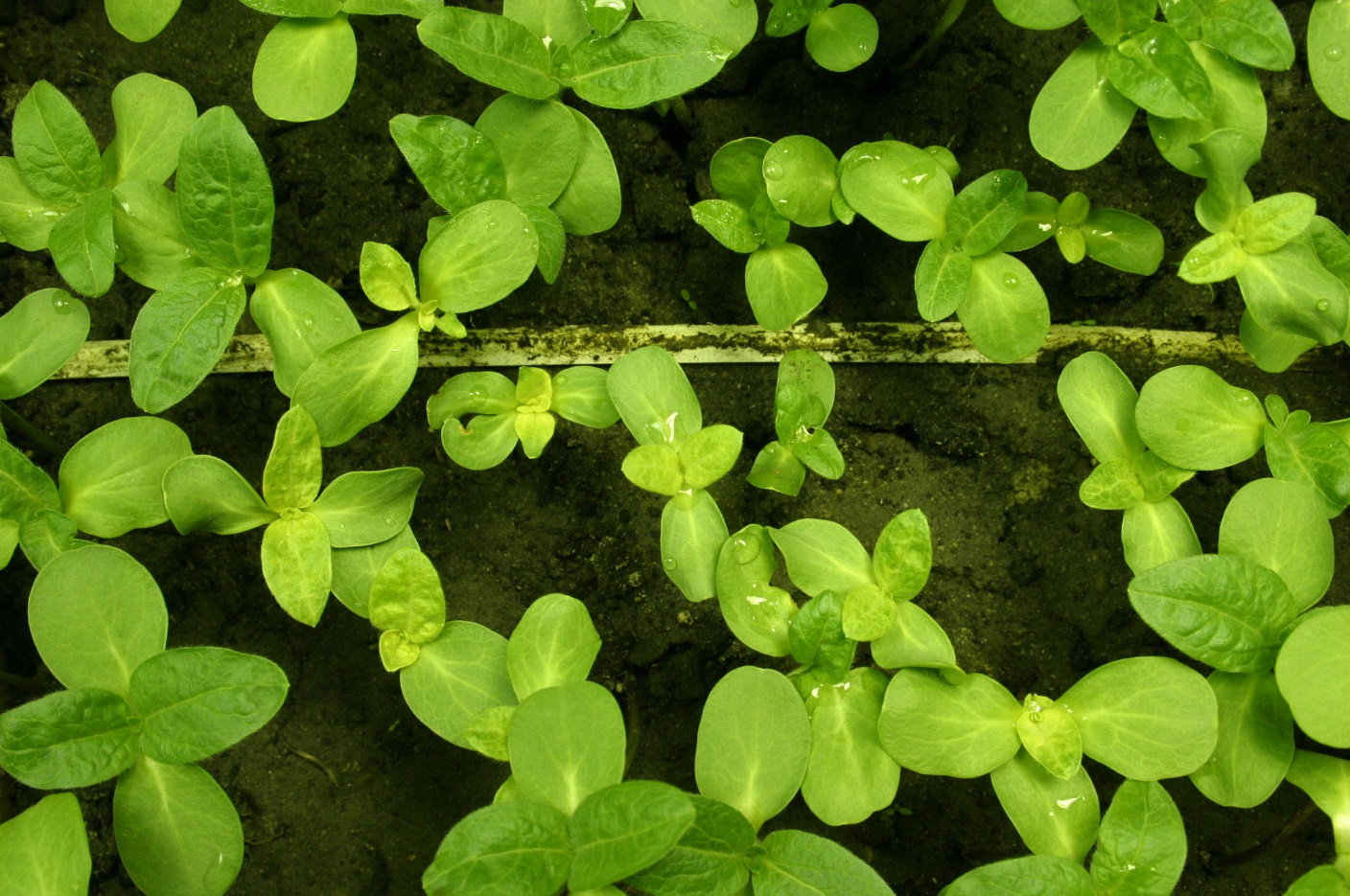 Вплив добору під час проростання пилку гібриду F1 соняшника в присутності розчину осмотика на розщеплення за маркерною ознакою «virescent» в поколінні F2
ГАМЕТОФІТНИЙ ДОБІР НА ХОЛОДОСТІЙКІСТЬ
Стійкість вихідного матеріалу до низьких температур
Відносний процент проростання насіння при зниженій температурі у різних мутантних генотипів соняшника
Порівняння генотипів за t-критерієм Стьюдента при використанні в якості показника відносного проценту проростання насіння
Відносна довжина зародкових корінців при зниженій температурі у різних мутантних генотипів соняшника
Порівняння генотипів за t-критерієм Стьюдента при використанні в якості показника відносної довжини зародкових корінців
Вплив витримування пилку соняшника при низькій температурі на його проростання in vitro
Життєздатність пилку гібриду F1«дихотомічне жилкування» × «xantha»
Контроль
Витримування пилку при зниженій температурі протягом 7 діб
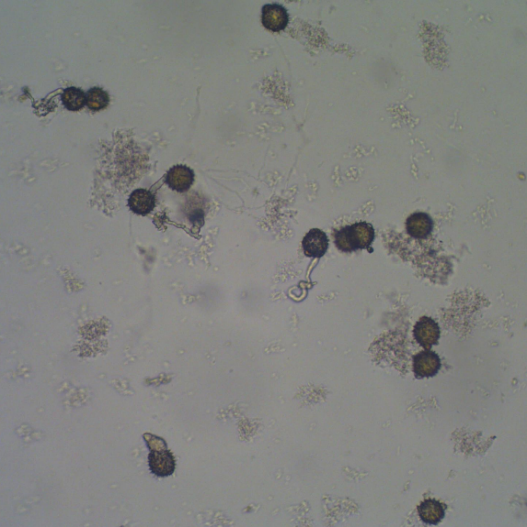 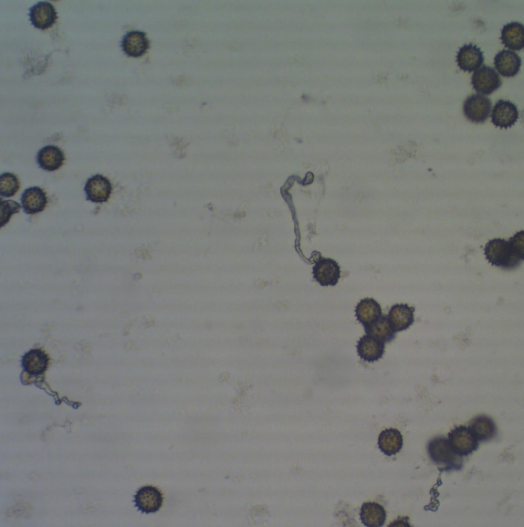 Вплив витримування пилку гібриду F1 при низьких температурах на процент проростання пилкових зерен на штучному середовищі
Вплив витримування пилку гібридів F1 при низьких температурах на генетичну структуру популяцій F2 та їх стійкість до холоду
Вплив зберігання пилку гібридів F1 при зниженій температурі на проростання насіння F2 соняшнику в умовах низьких температур
Рослини, що несуть маркерну ознаку «дихотомічне жилкування» (праворуч), у порівнянні з сітчастим жилкуванням (ліворуч)
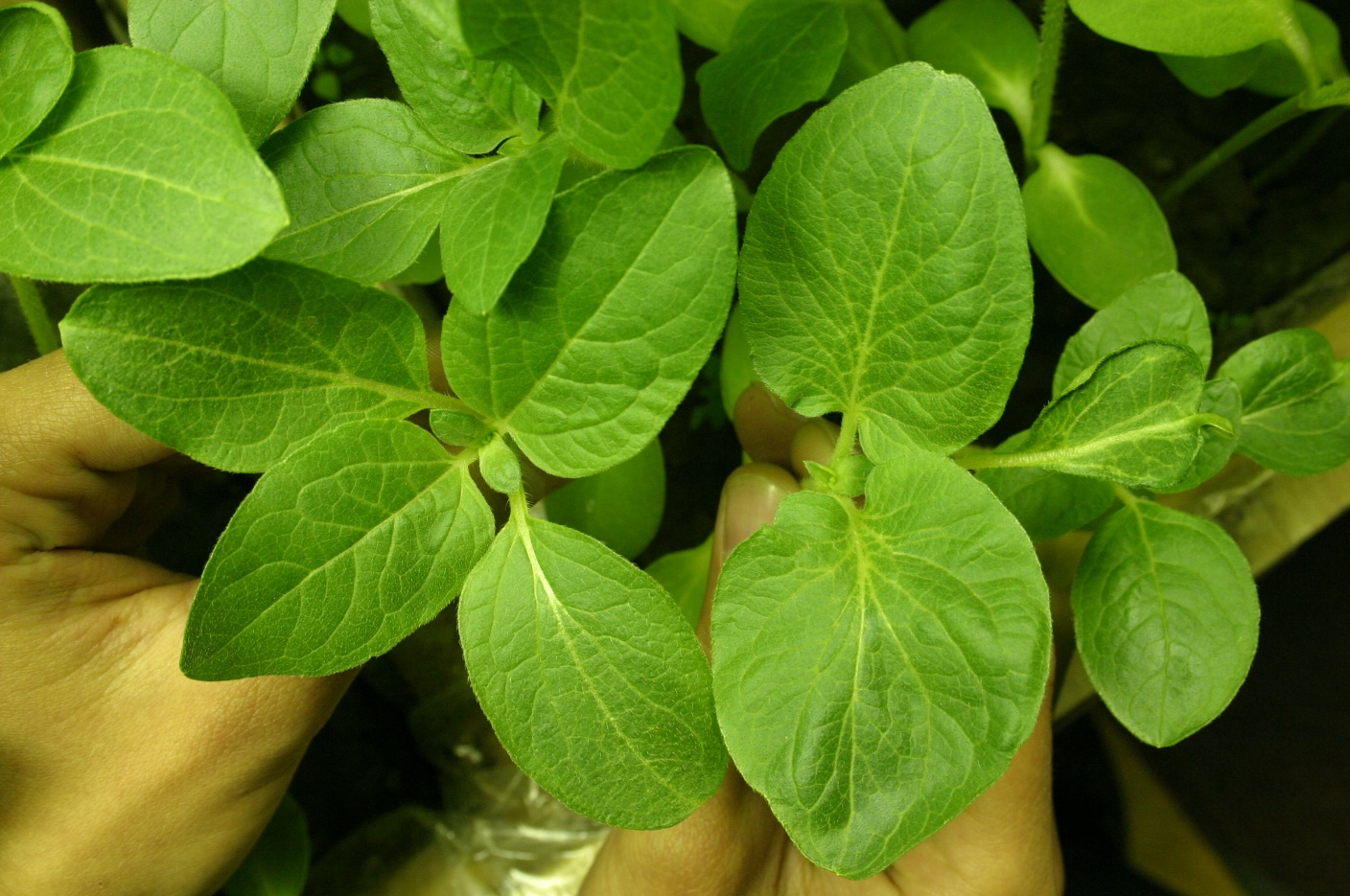 Вплив зберігання пилку гібридів F1 при зниженій температурі на розщеплення за маркерними ознаками
в популяціях F2 соняшнику
Генетична структура популяцій F2, складених з пророслого при зниженій температурі насіння
ДЯКУЮ ЗА УВАГУ!
ВИСНОВКИ
В дисертаційній роботі наведено теоретичні узагальнення і нове вирішення наукового завдання з вивчення ефективності методів мікрогаметофітного добору на стійкість до абіотичних стресів у соняшника культурного. Це дозволяє підвищити жаро-, посухо- та холодостійкість популяцій спорофітів F2 за рахунок збільшення кількості стійких рослин завдяки зв’язку між чутливістю гаметофіту і спорофіту до абіотичних стресів.
За результатами дослідження зроблено наступні основні висновки:
Встановлено контрастність за стійкістю до абіотичних факторів середовища ліній соняшника, що були батьківськими компонентами гібридів першого покоління, які використовувались для проведення гаметофітного добору. Вплив абіотичних стресів на пилок гібридів F1 соняшника був суттєвим, що проявлялося у зменшенні проценту проростання пилкових зерен на штучному середовищі порівняно з контролем, і підтверджував ефективність дії стресу при проведенні гаметофітного добору.
Прогрівання пилку гібридів F1 при 60°C протягом 1-ї та 3-ох годин збільшує жаростійкість спорофітних популяцій F2 на 5,7-25,6%. Водночас така обробка пилку суттєво підвищувала посухостійкість на 39,6-47,3% та в цілому адаптаційні властивості на 11,9-24,4% отриманих популяцій.
Спільна дія гаметофітного (прогрівання пилку гібриду F1) та спорофітного (прогрівання насіння F2) доборів призводила до зміни структури популяції F2 за морфологічною кількісною ознакою «висота рослин», тоді як дія лише гаметофітного добору не завжди впливала на структуру популяцій F2 за цією ознакою. Одночасна зміна жаростійкості та структури популяцій F2 за висотою рослин після проведення гаметофітного добору , свідчить про хоча б часткове зчеплення генів, що детермінують термотолерантність гаметофіту та спорофіту, з генами, що визначають висоту рослин.
У результаті проведення добору в гетерогенних популяціях мікрогаметофітів шляхом нанесення 10%-вого розчину ПЕГ 6000 на приймочки квіток гібридів F1 спостерігається підвищення стійкості популяції спорофітів F2 за рахунок збільшення в них частки посухостійких генотипів на 49,6%.
Проростання пилку гібридів F1 у присутності осмотика призводить до зміни генетичної структури популяції F2 за маркерною ознакою «virescent». При цьому спостерігається збільшення частини рослин з цією ознакою як у популяції F2 в цілому у 1,4-1,8 рази, так і у її найбільш посухостійкій частині у 4,3-9 разів порівняно з контролем. Зміна посухостійкості популяції F2 після проведення гаметофітного добору, що супроводжується зміною генетичної структури цієї популяції за маркерною ознакою «virescent», дозволяє стверджувати, що гени, які детермінують цю маркерну ознаку, зчеплені з генами, що визначають посухостійкість.
Витримування пилку гібридів F1 протягом 8 діб при 3°C впливало на холодостійкість популяцій F2 збільшуючи частку термотолерантних генотипів на 14-37%.
Селективна елімінація гамет у гетерогенних популяціях пилку гібридів F1 на фоні зниженої температури призводила до зміни генетичної структури популяцій спорофітів F2 за маркерними ознаками «карлик» та «дихотомічне жилкування», збільшуючи частку рослин з цими ознаками як в цілому у популяції, так і у її найбільш холодостійкій частині у 1,5-1,6 разів. Зміна структури популяції F2 за маркерною ознакою «дихотомічне жилкування», що відбувалася разом зі збільшенням холодостійкості цих популяцій, свідчить про те, що гени, які детермінують ознаки жилкування листа та холодостійкості, зчеплені між собою.
Наукова новизна одержаних результатів
Вперше проведено дослідження впливу гаметофітного добору у гібридів F1соняшника культурного на стійкість популяцій F2 до абіотичних стресів та структуру цих популяцій за морфологічними якісними (маркерними) ознаками.
Встановлено, що прогрівання пилку гібридів F1 збільшує не тільки жаростійкість, але і посухостійкість та адаптаційні властивості популяцій спорофітів F2, а також змінює генетичну структуру цих популяцій за висотою рослин.
Виявлено, що запилення свіжозібраним пилком гібридів F1 суцвіть, змочених осмотично активною речовиною, збільшує посухостійкість популяцій спорофітів F2, а також змінює генетичну структуру цих популяцій за маркерною ознакою «virescent», що є хлорофільною мутацією.
Визначено, що витримування пилку гібридів F1 при понижених температурах протягом 8 діб збільшує холодостійкість популяцій спорофітів F2, а також змінює генетичну структуру популяцій F2 за маркерними ознаками «дихотомічне жилкування» та «карлик».
Вперше встановлено зв'язок між генами, що контролюють маркерні ознаки «virescent», «дихотомічне жилкування» та «карлик» з генами, що детермінують стійкість соняшника до абіотичних стресів.
Доведено ефективність проведення гаметофітного добору у гібридів F1 для збільшення стійкості популяцій F2 соняшника культурного до абіотичних факторів зовнішнього середовища.
Новизна розробленого способу гаметофітного добору на жаростійкість підтверджена патентом України на винахід.
Практичне значення одержаних результатів
Для добору жаростійких генотипів соняшника пропонується витримування гетерогенної популяції пилку при температурі 60±2°С протягом 1-ї та 3-ох годин. При цьому збільшується не тільки стійкість до високої температури, але і  покращуються посухостійкість та, в цілому, адаптаційні властивості популяцій рослин.
Пропонується нанесення на приймочки квіток перед їх запиленням осмотично активної речовини, у якості якої виступає 10%-вий розчин ПЕГ 6000, для добору посухостійких генотипів соняшника.
 Рекомендовано для добору холодостійких генотипів соняшника витримувати гетерогенну популяцію пилку при 3±1°С протягом 8 діб.
РЕКОМЕНДАЦІЇ СЕЛЕКЦІЙНІЙ ПРАКТИЦІ
Рекомендуємо в різних ланках селекційного процесу соняшника для підвищення жаро-, холодо- та посухостійкості популяцій спорофітів використовувати проведення гаметофітного добору.
Для збільшення жаростійкості популяцій рослин, що розщеплюються, пропонується прогрівання гетерогенної популяції свіжозібраного пилку при температурі 60±2°С протягом 1-ї та 3-ох годин у сухоповітряному термостаті та запилення кастрованих суцвіть пилком одразу після його прогрівання. 
З метою підвищення посухостійкості популяцій спорофітів рекомендується наносити на приймочки квіток 10%-вий розчин ПЕГ 6000, а після підсихання розчину проводити запилення свіжозібраним пилком. 
Запилення рослин витриманим не менше 8 діб при 3±1°С пилком пропонується проводити для збільшення холодостійкості популяцій рослин.
Проведення гаметофітного добору не викликає труднощів для селекціонера, оскільки не вимагає спеціального обладнання, великих трудовитрат та не потребує багато часу, але може значно прискорити селекційну роботу на стійкість соняшника до абіотичних факторів зовнішнього середовища.